Опыт подготовки технического задания для автоматизации учебного процесса программой 1С:Университет ПРОФ в ВолгГМУ
Петров Максим Владимирович
начальник центра электронныхинформационно-образовательных ресурсов и технологий управления информационного развития ВолгГМУ,к.ф.-м.н.
Структура Университета
Здесь будет располагаться
видео с докладчикомпосле создания презентацииголубой прямоугольникнужно удалить, оставив толькоместо этого размера под видео
Институт общественного здоровья и управления здравоохранением
Институт непрерывного медицинского и фармацевтического образования
Лечебный факультет
Медико-биологический факультет
Колледж ВолгГМУ
Педиатрический факультет
Стоматологический факультет
Фармацевтический факультет
8 факультетов/институтов
79 кафедр
~10500 обучающихся
XXII международная научно-практическая конференцияНОВЫЕ ИНФОРМАЦИОННЫЕ ТЕХНОЛОГИИ В ОБРАЗОВАНИИ
1-2 февраля 2022 года
2
Здесь будет располагаться
видео с докладчикомпосле создания презентацииголубой прямоугольникнужно удалить, оставив толькоместо этого размера под видео
Схема образовательного документооборота
3
2
Деканат
1- Преподаватели, диспетчеры деканатов, деканы
2 - Ведомости успеваемости
3 – Устав и нормативные документы
Выпускник
Студент
1
XXII международная научно-практическая конференцияНОВЫЕ ИНФОРМАЦИОННЫЕ ТЕХНОЛОГИИ В ОБРАЗОВАНИИ
1-2 февраля 2022 года
3
Этапы разработки ТЗ
Здесь будет располагаться
видео с докладчикомпосле создания презентацииголубой прямоугольникнужно удалить, оставив толькоместо этого размера под видео
XXII международная научно-практическая конференцияНОВЫЕ ИНФОРМАЦИОННЫЕ ТЕХНОЛОГИИ В ОБРАЗОВАНИИ
1-2 февраля 2022 года
4
Здесь будет располагаться
видео с докладчикомпосле создания презентацииголубой прямоугольникнужно удалить, оставив толькоместо этого размера под видео
Модель AS-IS IDEF0
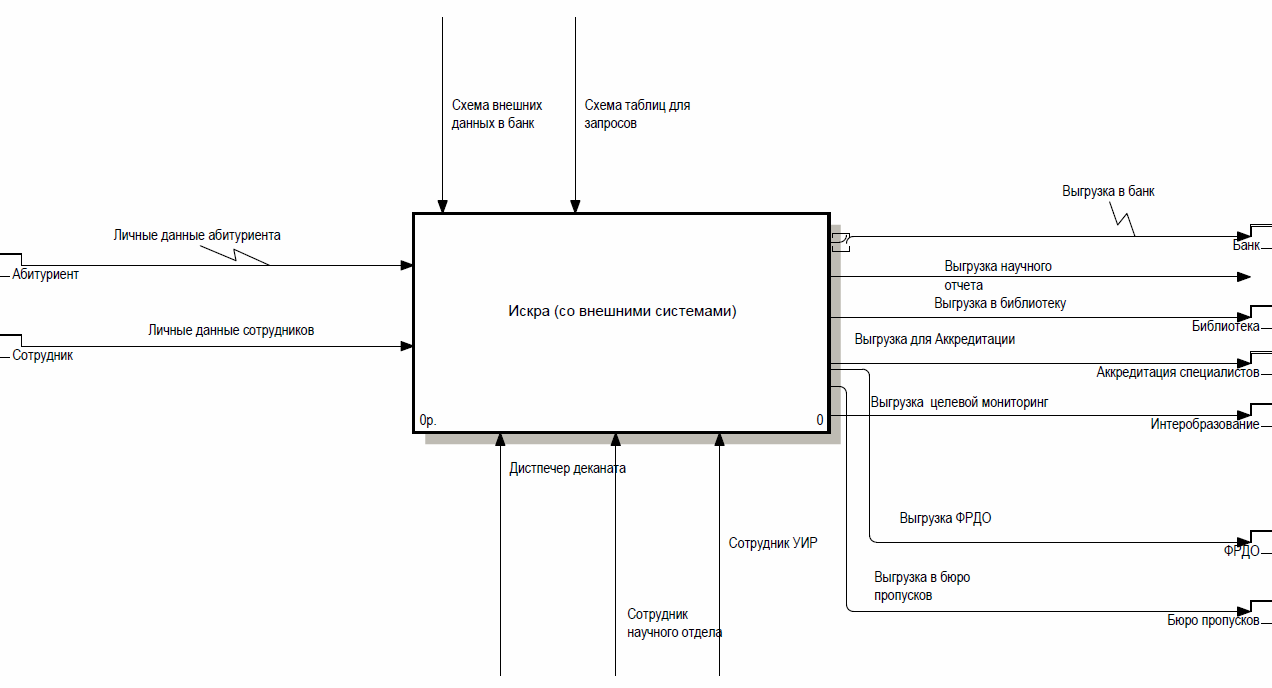 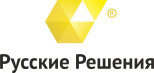 XXII международная научно-практическая конференцияНОВЫЕ ИНФОРМАЦИОННЫЕ ТЕХНОЛОГИИ В ОБРАЗОВАНИИ
1-2 февраля 2022 года
5
Здесь будет располагаться
видео с докладчикомпосле создания презентацииголубой прямоугольникнужно удалить, оставив толькоместо этого размера под видео
Модель TO-BE IDEF0
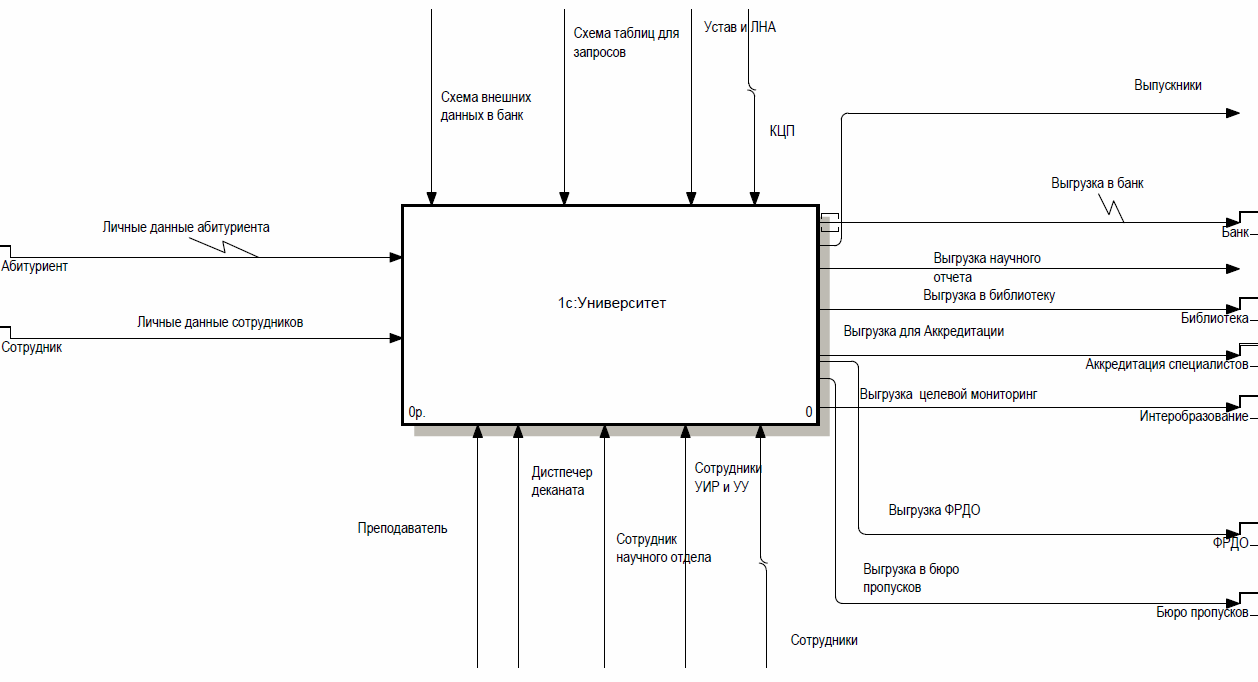 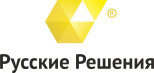 XXII международная научно-практическая конференцияНОВЫЕ ИНФОРМАЦИОННЫЕ ТЕХНОЛОГИИ В ОБРАЗОВАНИИ
1-2 февраля 2022 года
6
Здесь будет располагаться
видео с докладчикомпосле создания презентацииголубой прямоугольникнужно удалить, оставив толькоместо этого размера под видео
Модель TO-BE IDEF0
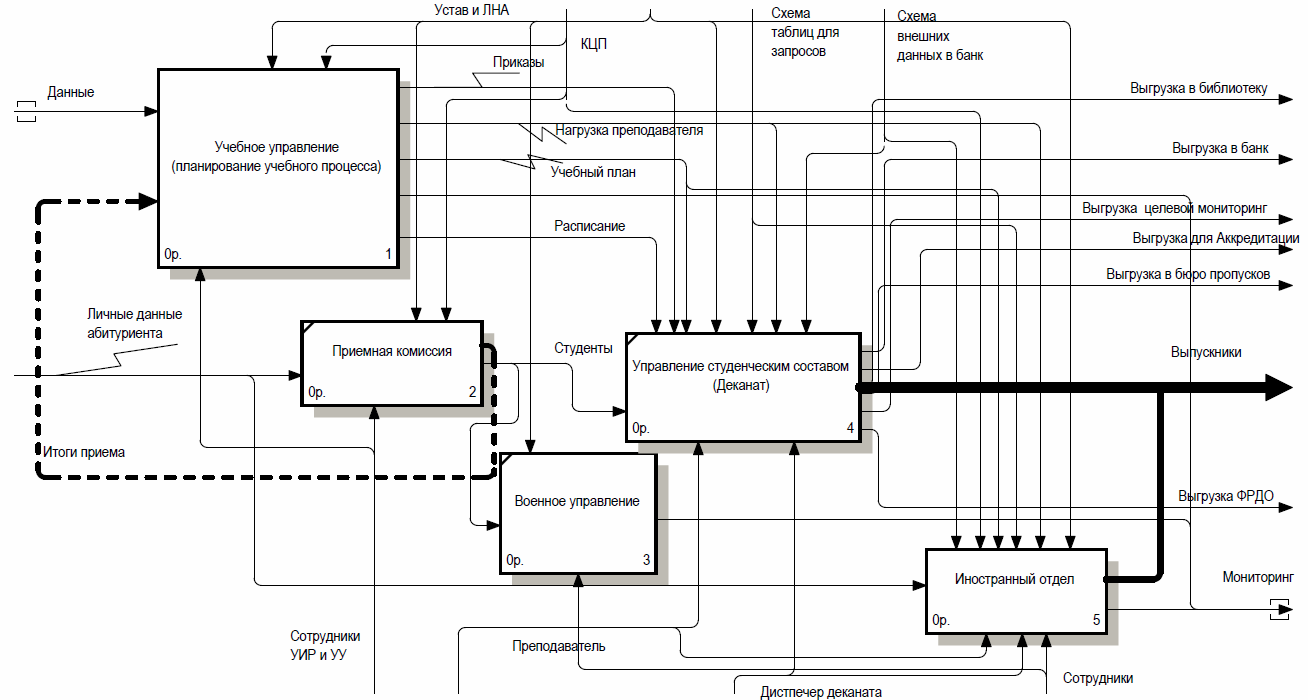 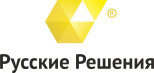 XXII международная научно-практическая конференцияНОВЫЕ ИНФОРМАЦИОННЫЕ ТЕХНОЛОГИИ В ОБРАЗОВАНИИ
1-2 февраля 2022 года
7
Модель TO-BE IDEF0
Здесь будет располагаться
видео с докладчикомпосле создания презентацииголубой прямоугольникнужно удалить, оставив толькоместо этого размера под видео
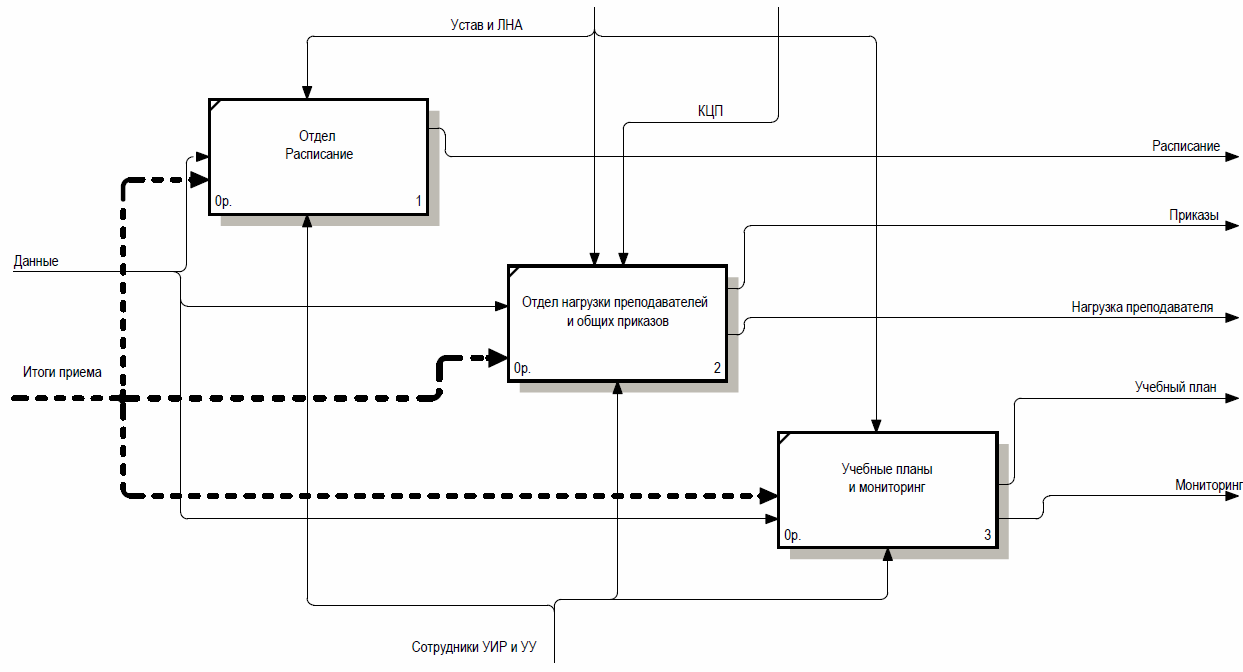 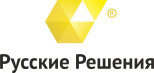 XXII международная научно-практическая конференцияНОВЫЕ ИНФОРМАЦИОННЫЕ ТЕХНОЛОГИИ В ОБРАЗОВАНИИ
1-2 февраля 2022 года
8
Здесь будет располагаться
видео с докладчикомпосле создания презентацииголубой прямоугольникнужно удалить, оставив толькоместо этого размера под видео
Итоги:
Cформирован общий списка форм документов и отчетов
Убраны излишние формы документов и отчетов
Разработана модель бизнес-процесса документооборота деканатов
Уменьшены количество предполагаемых доработок после внедрения
Увеличение стоимости проекта в 3 раза, за счет раннего вскрытия “подводных камней”
XXII международная научно-практическая конференцияНОВЫЕ ИНФОРМАЦИОННЫЕ ТЕХНОЛОГИИ В ОБРАЗОВАНИИ
1-2 февраля 2022 года
9
СПАСИБО ЗА ВНИМАНИЕ!